Sivers and Collins Asymmetries 
Studies and EicC Projection
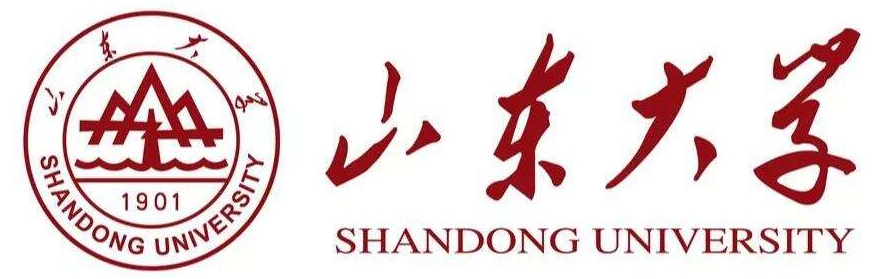 Reporter：Hongxin Dong
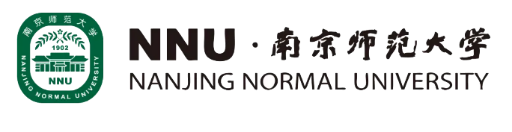 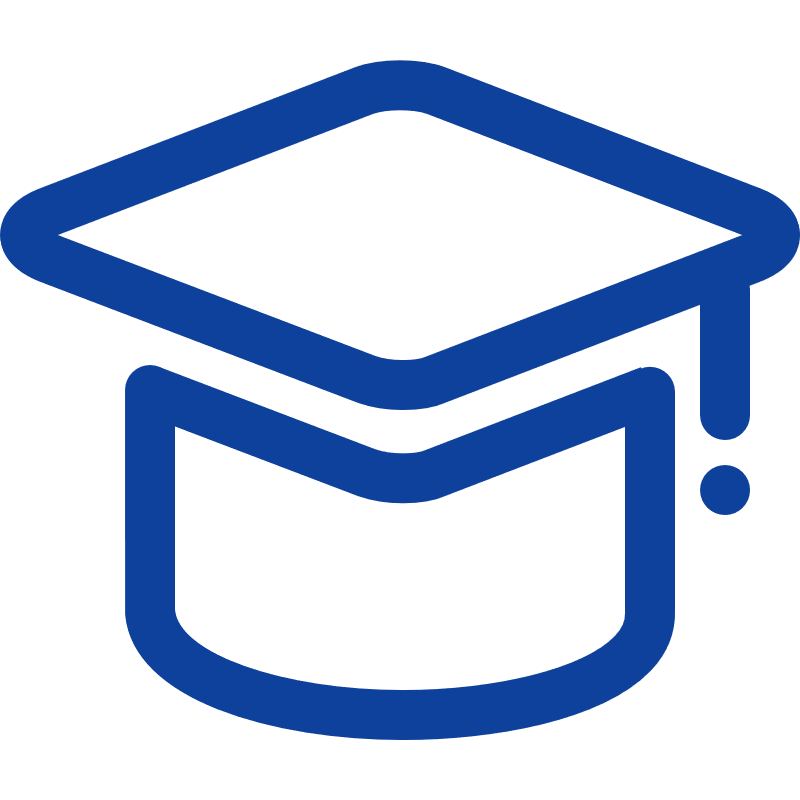 Collaborators：Chunhua Zeng, Tianbo Liu, Peng Sun, Yuxiang Zhao
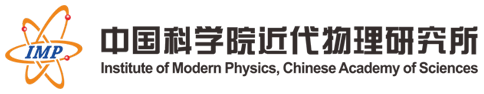 Report date ：2024.10.18
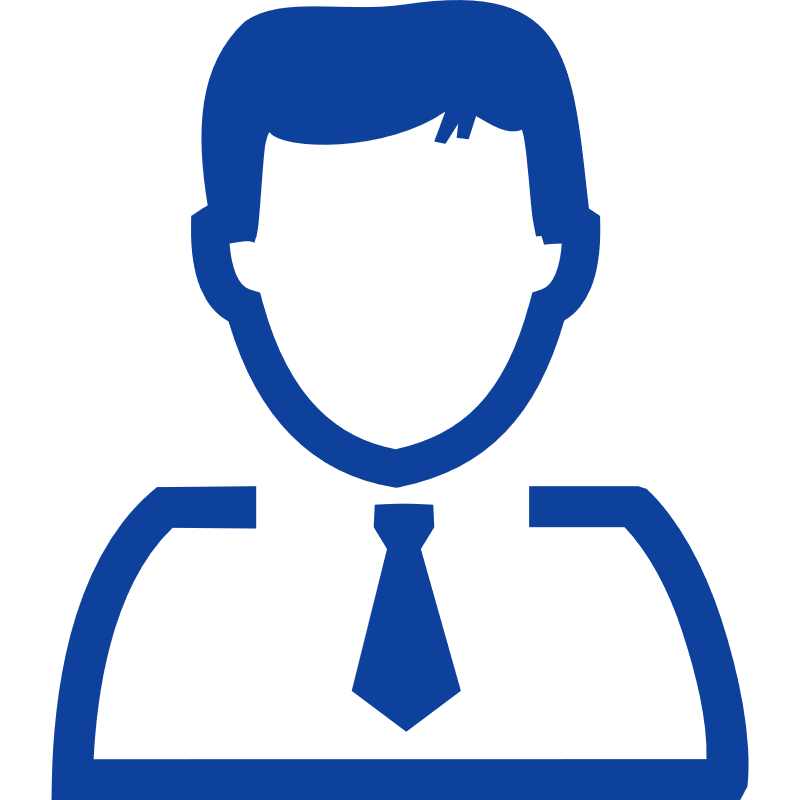 Research Background
Introduction
1
Framework
Theoretical formalism
2
Outlook
CONTENTS
Result of global fit
Numerical Result
3
Conclusions
Summary
4
1
Introduction
Research Background
Introduction
Theoretical formalism
Numerical Result
Summary
Parton distribution functions & Fragmentation functions
FFs
PDFs
国内研究
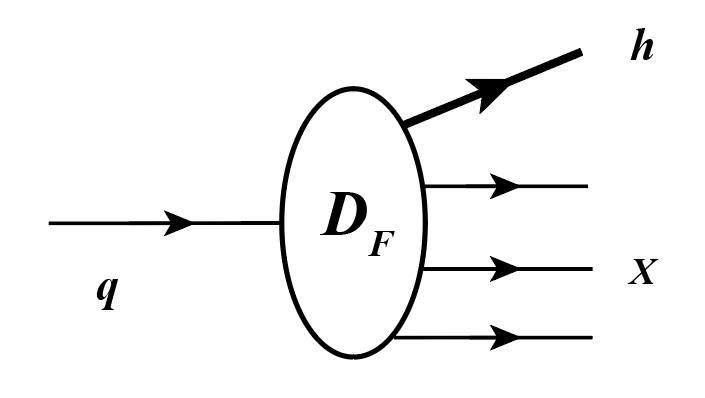 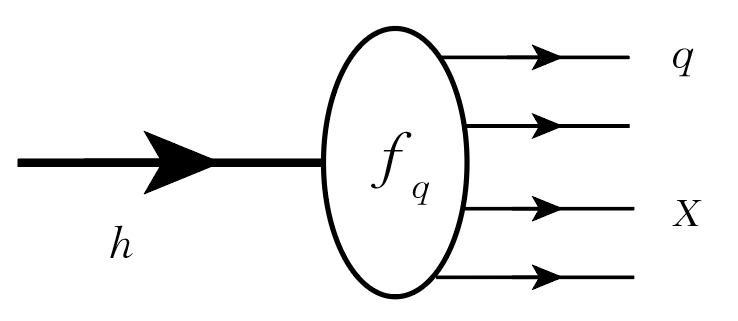 Deeply inelastic scattering (DIS)
SIDIS, Drell-Yan
Numerical Result
Introduction
Theoretical formalism
Summary
TMDs
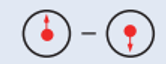 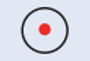 Boer-Mulders
Unpolarized
Nucleon spin
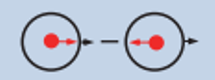 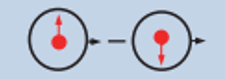 Helicity
Longi-transversity
8 leading twist TMD PDFs
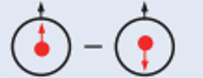 Parton spin
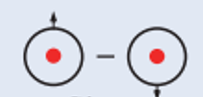 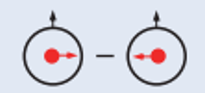 Transversity
Trans-helicity
Sivers
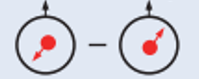 Pretzelosity
TMD FFs
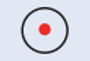 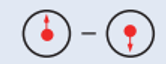 Collins
2
Theoretical formalism
Framework
Numerical Result
Introduction
Theoretical formalism
Summary
SIDIS process
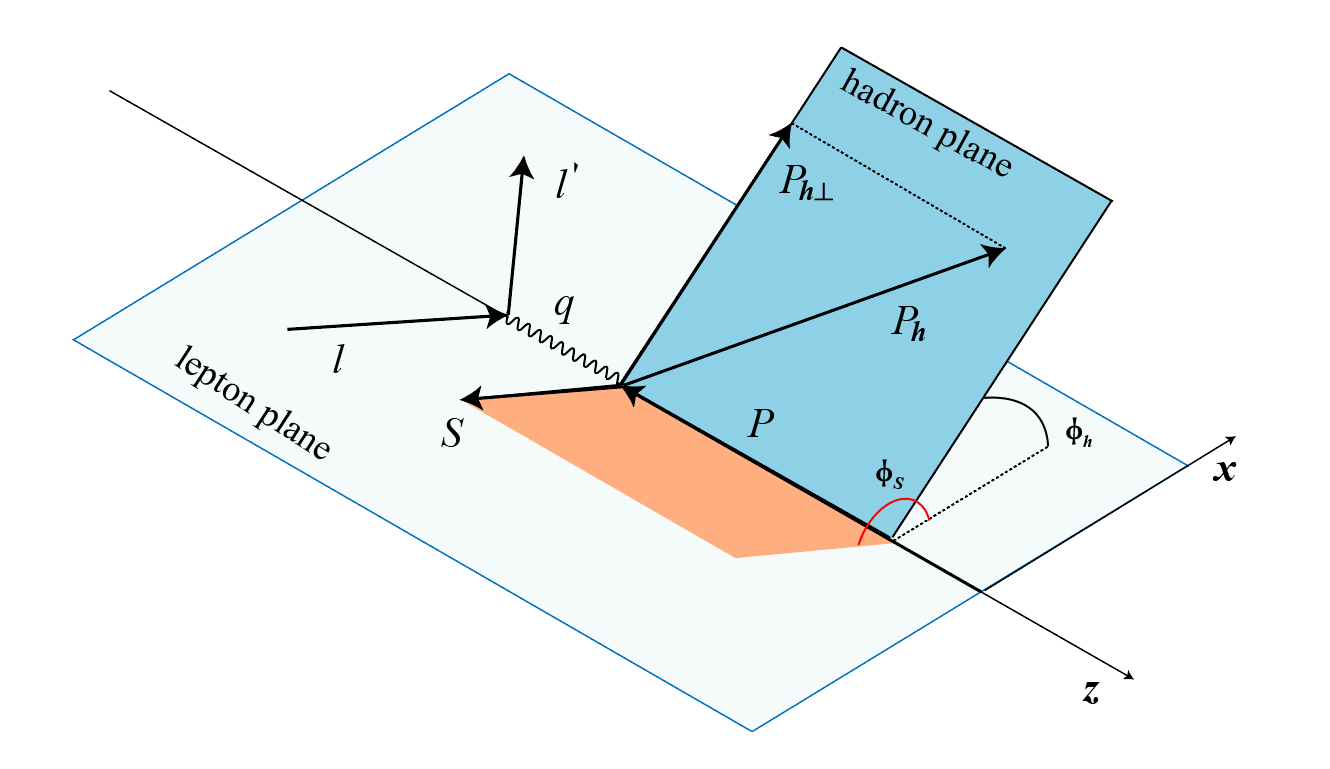 In the case target is transversely polarized and beam is unpolarized, we define a target single spin asymmetry as:
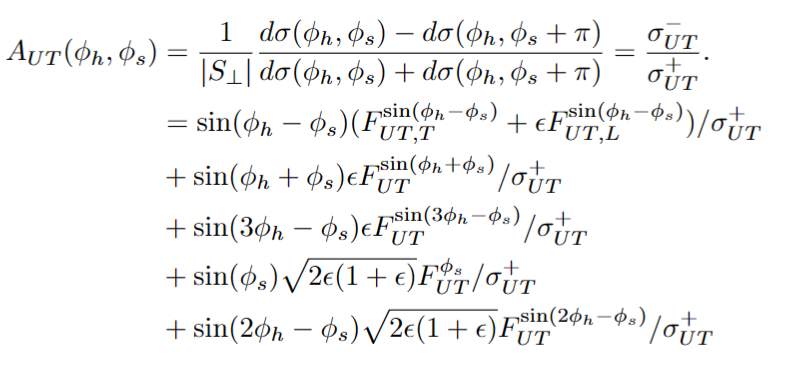 Sivers asymmetry
Collins asymmetry
Collins asymmetry :
transversity and Collins function
Sivers asymmetry :
Sivers and unpolarized
Numerical Result
Introduction
Theoretical formalism
Summary
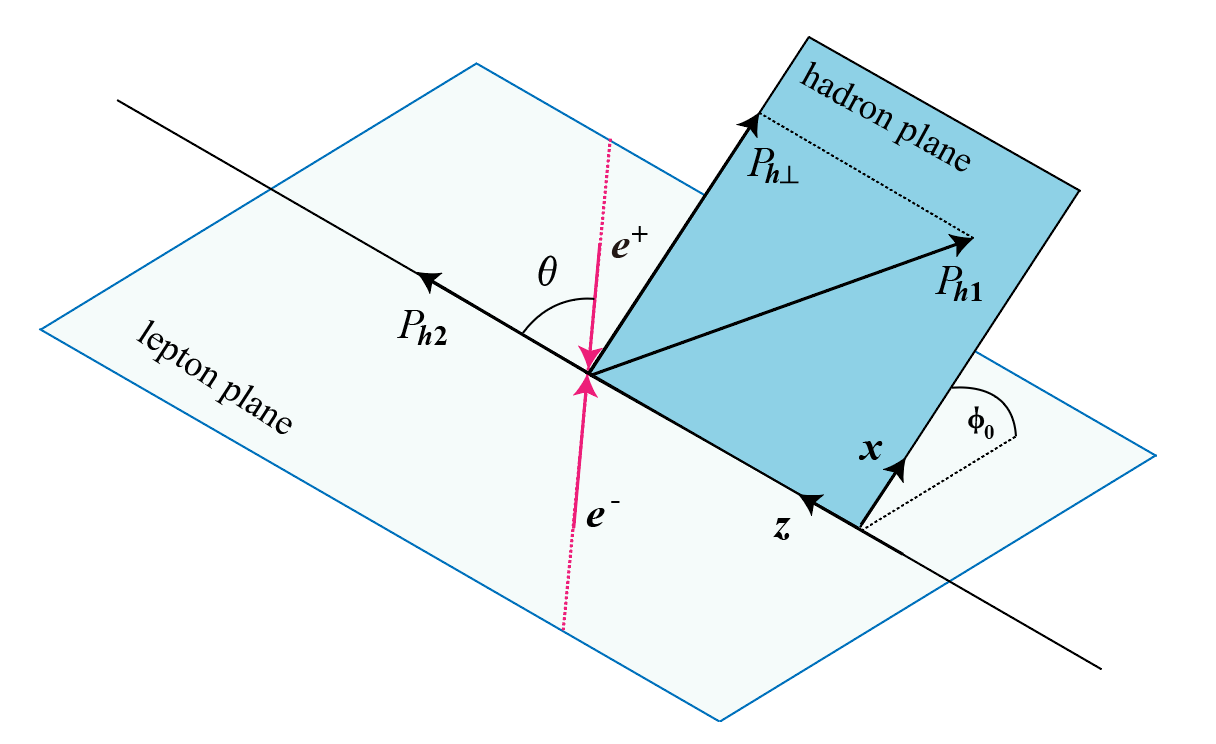 SIA process
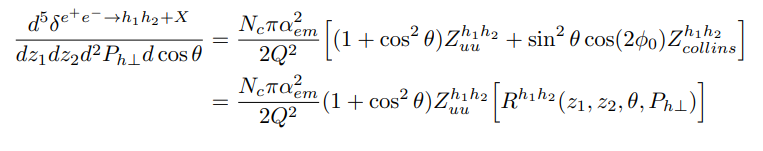 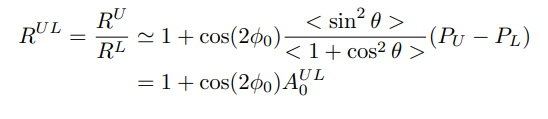 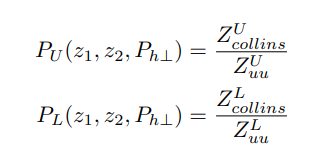 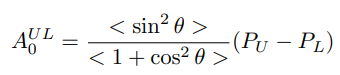 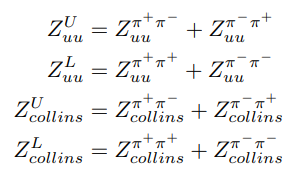 Collins function
3
Numerical Result
Result of global fit
Numerical Result
Introduction
Theoretical formalism
Summary
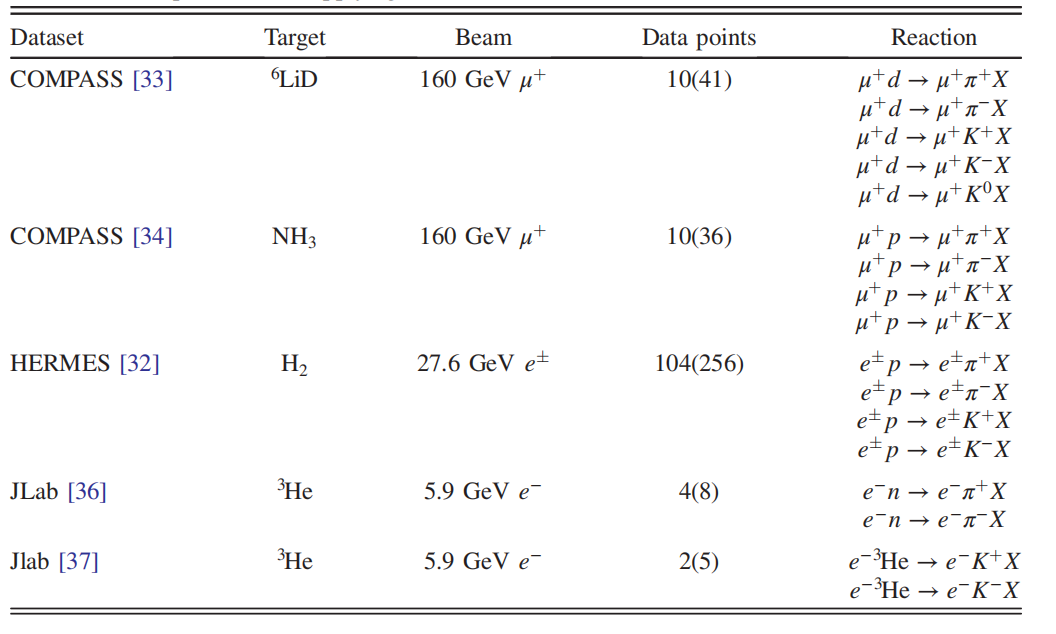 Datasets for Sivers
world data
SIDIS data:130
data uncertainty
1000 replica
fit independently
1000 results
average and 
standard deviation
EicC pseudodata:4983
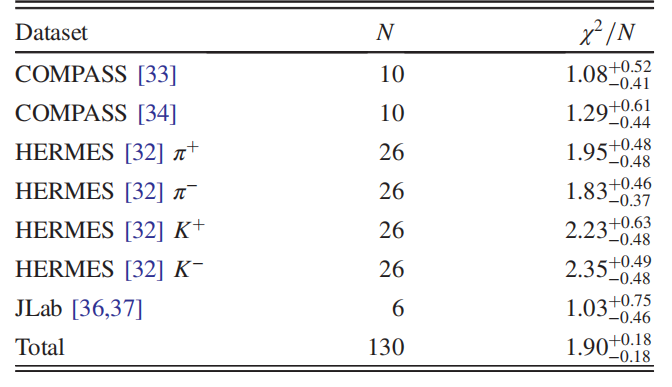 TMDs
Sivers function
Numerical Result
Introduction
Theoretical formalism
Summary
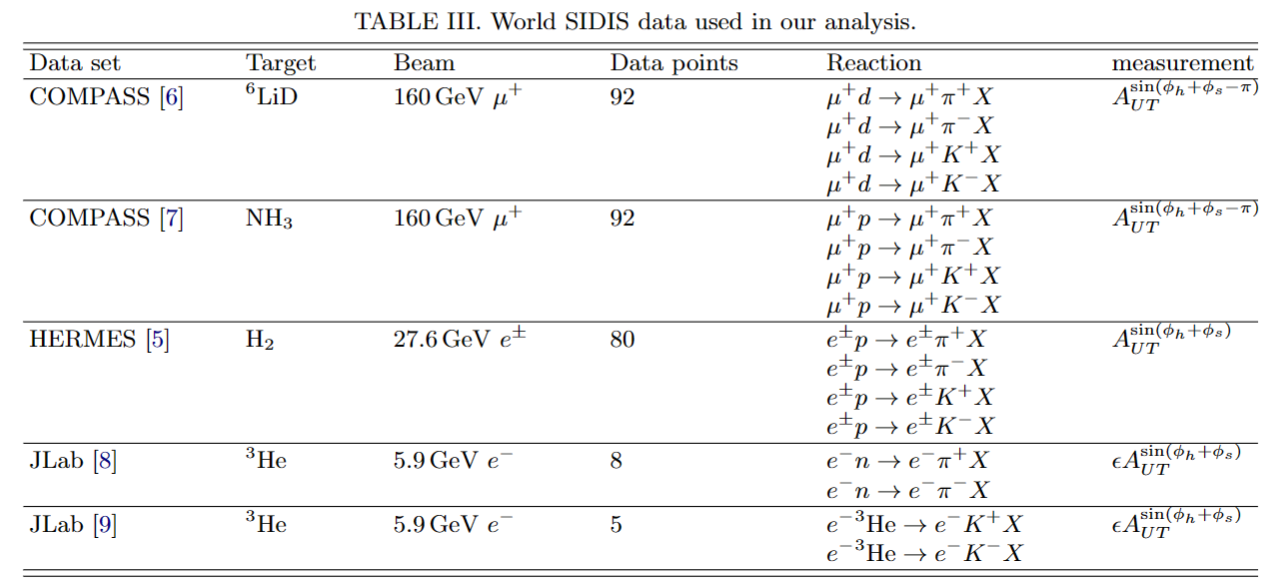 Datasets for 
transversity
world data
SIDIS data:277
data uncertainty
1000 replica
fit independently
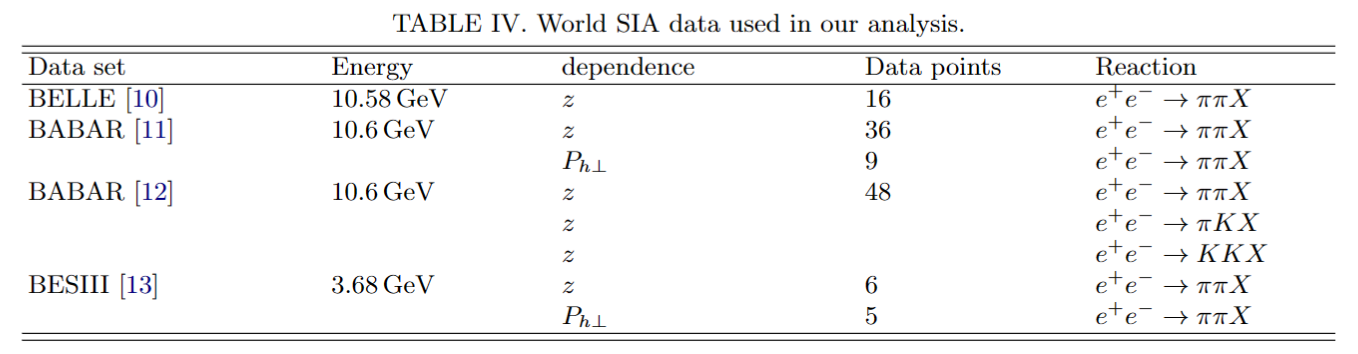 1000 results
SIA data:120
average and 
standard deviation
Total world data:397
TMDs
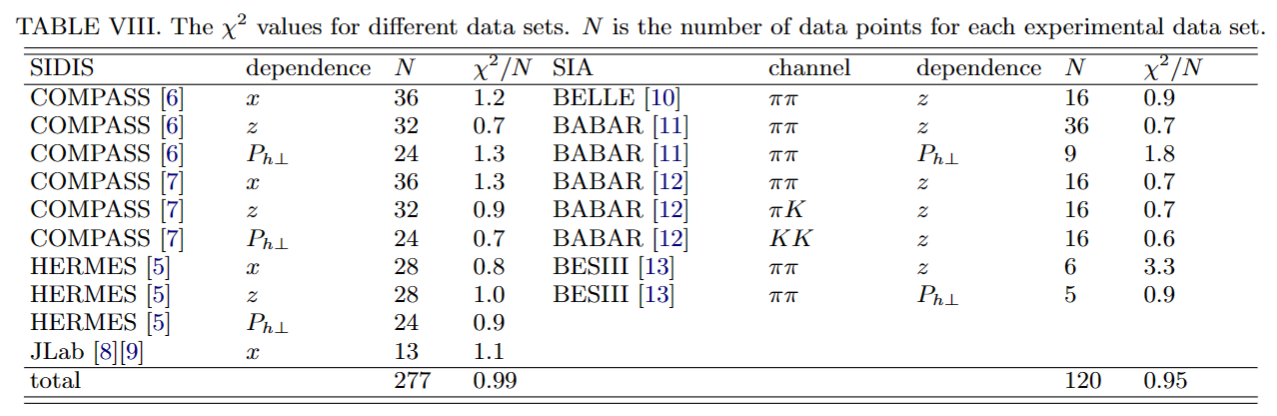 Collins function & 
transversity function
EicC pseudodata:1347
Numerical Result
Introduction
Theoretical formalism
Summary
Kinematic distribution of SIDIS Datasets
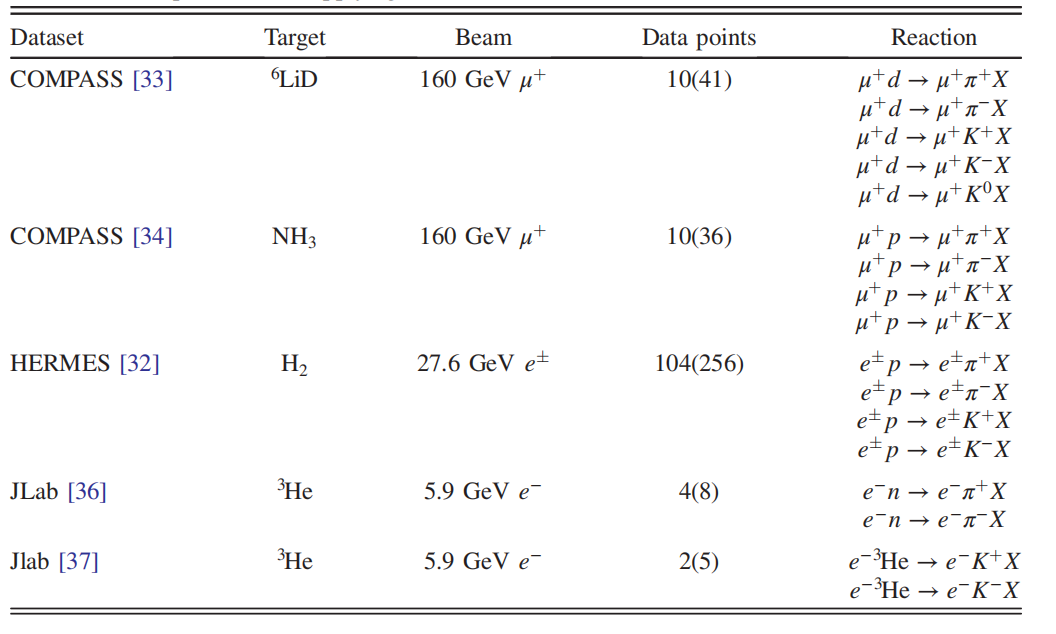 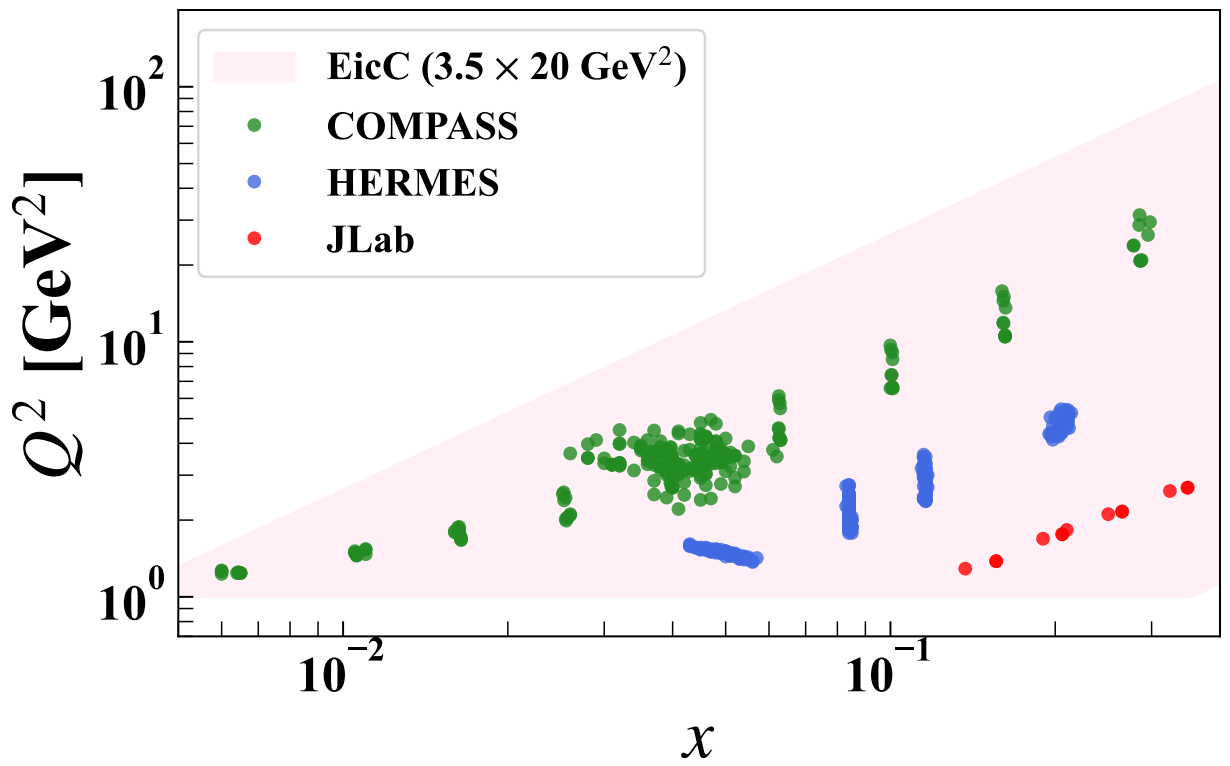 Numerical Result
Introduction
Theoretical formalism
Summary
Global fit & EicC pseudo data – Sivers function
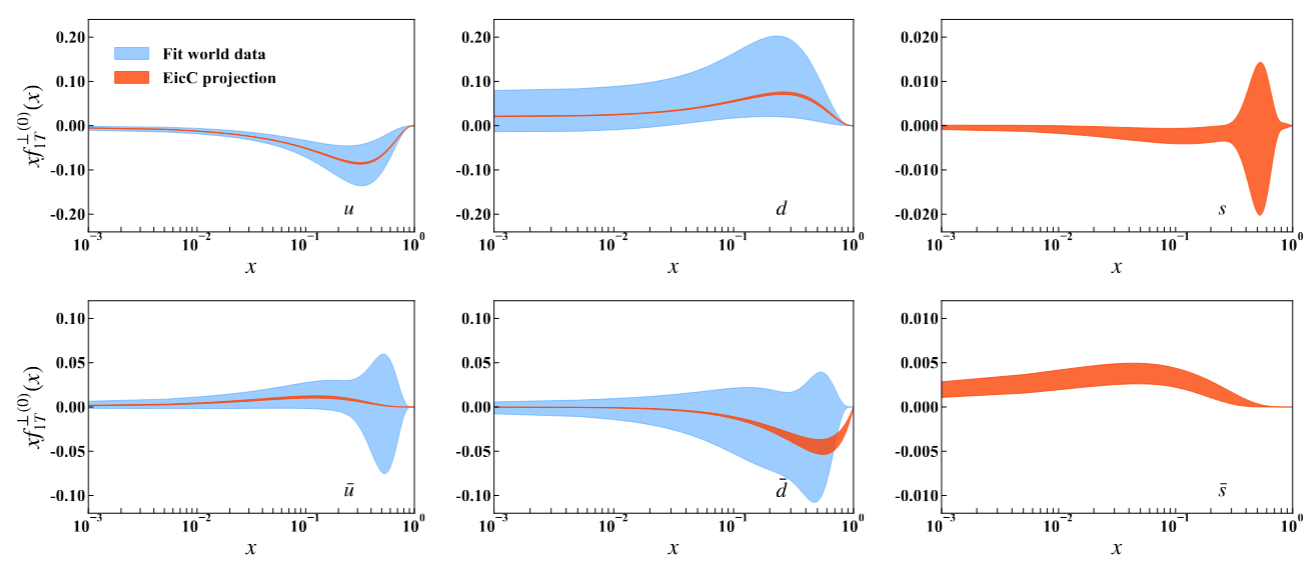 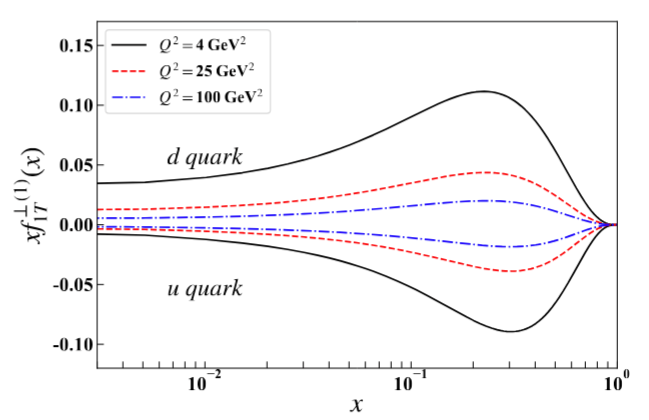 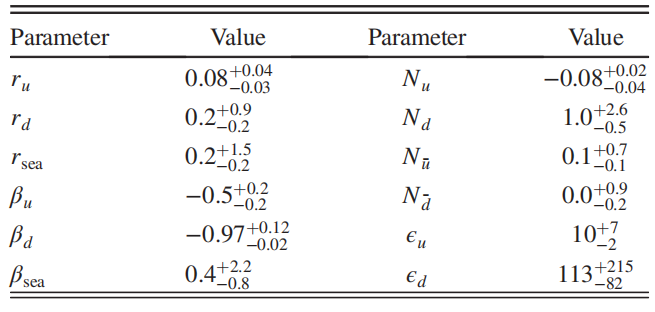 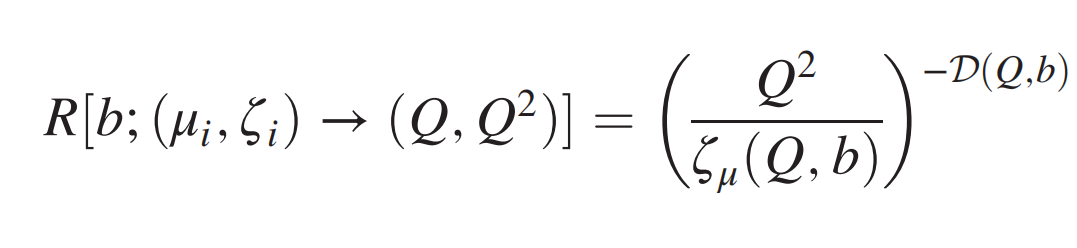 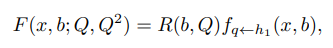 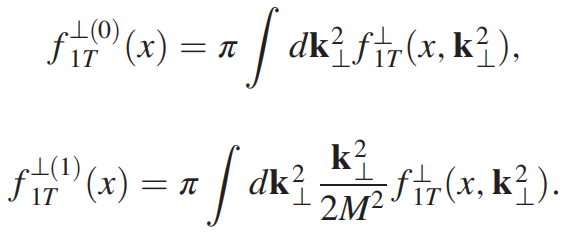 Numerical Result
Introduction
Theoretical formalism
Summary
Global fit & EicC pseudo data – transversity function
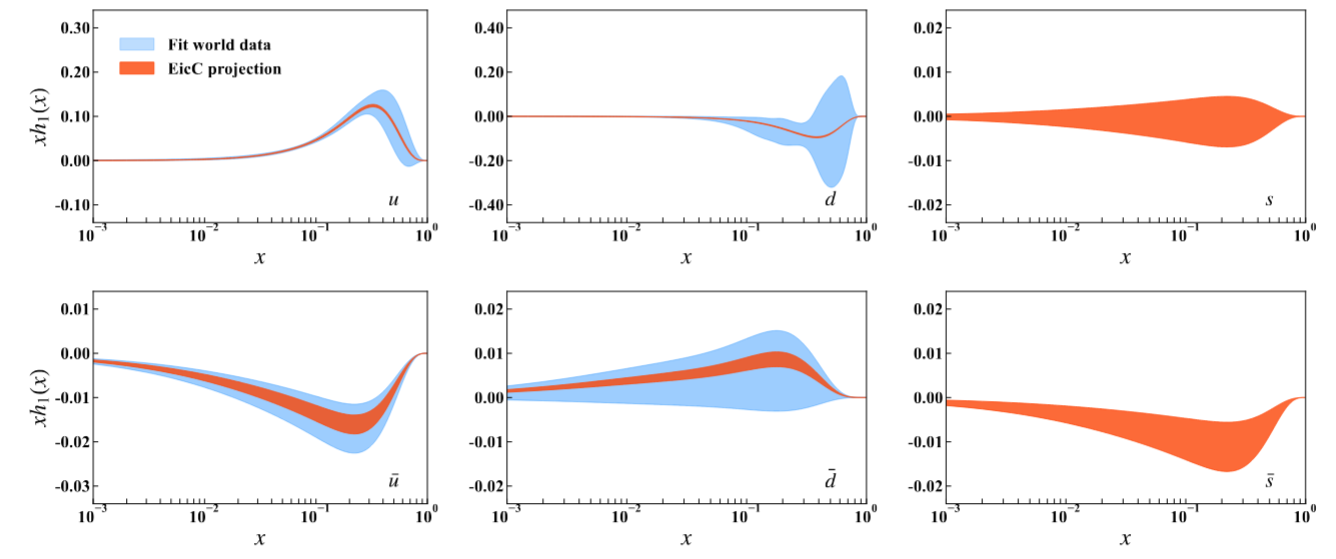 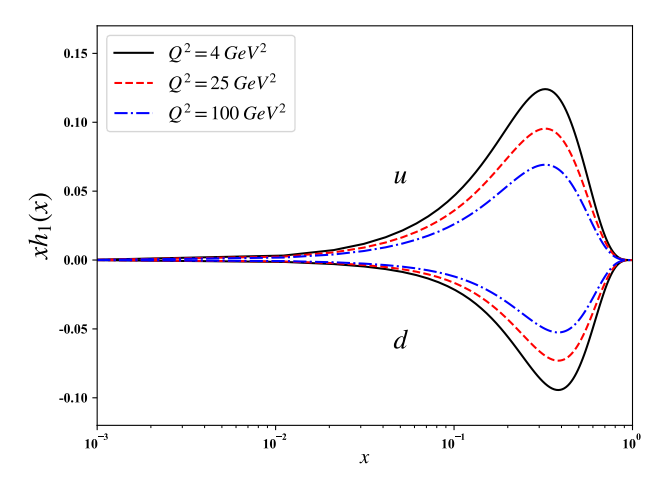 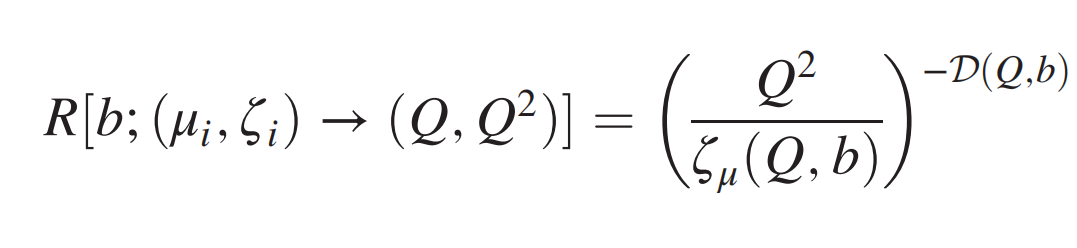 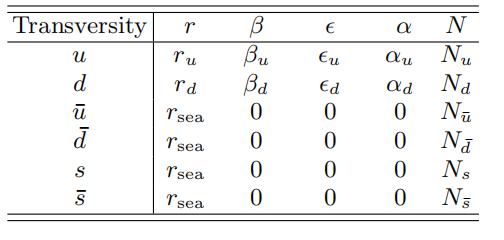 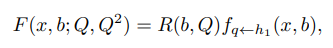 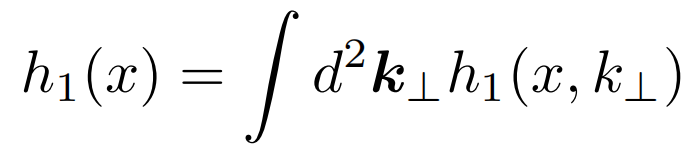 Numerical Result
Introduction
Theoretical formalism
Summary
Global fit & EicC pseudo data – Collins function
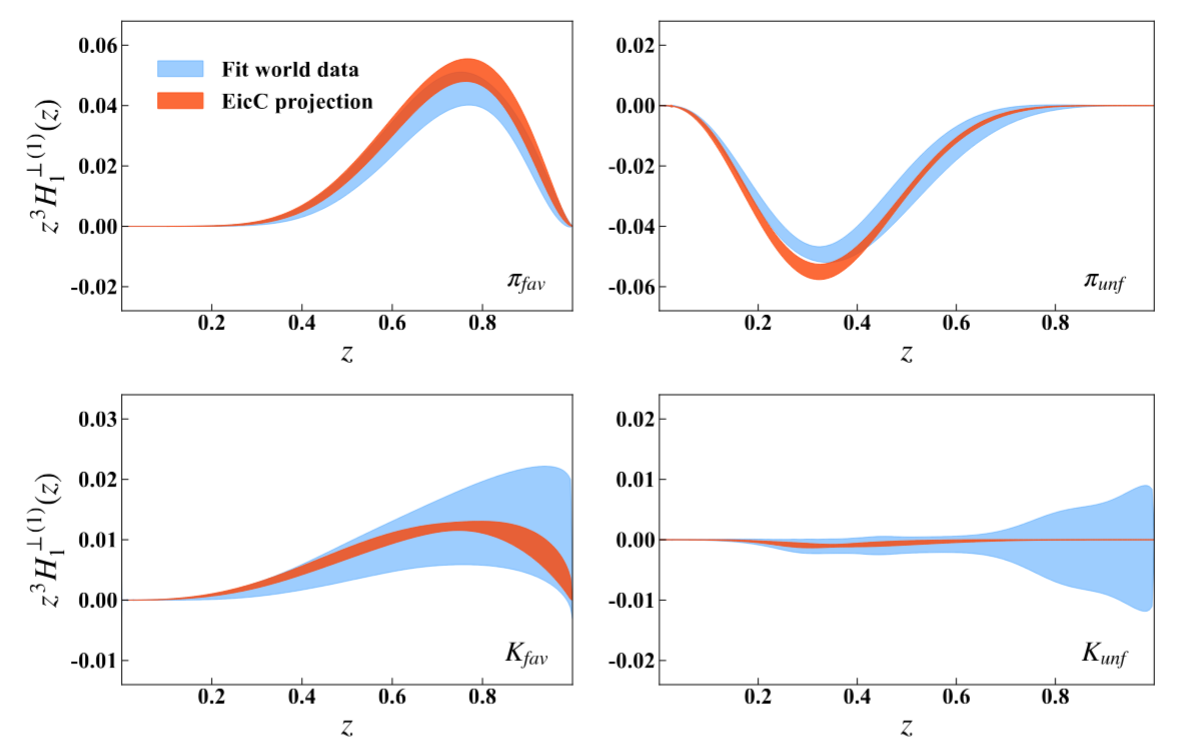 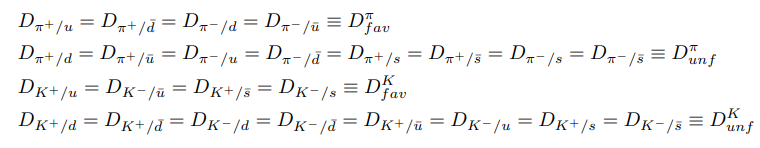 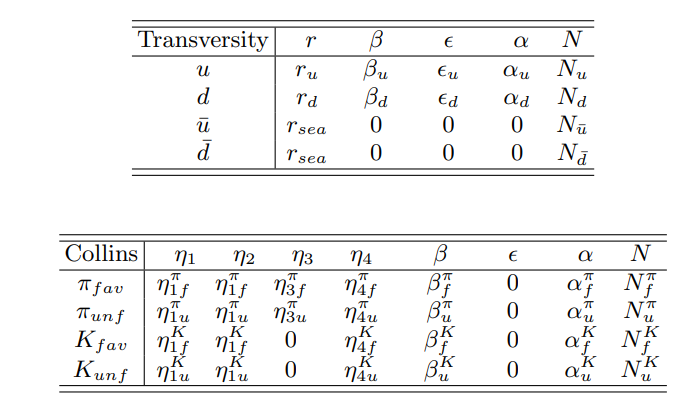 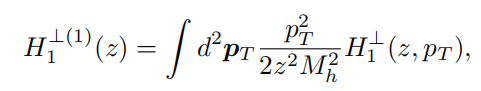 Numerical Result
Introduction
Theoretical formalism
Summary
Tensor charge
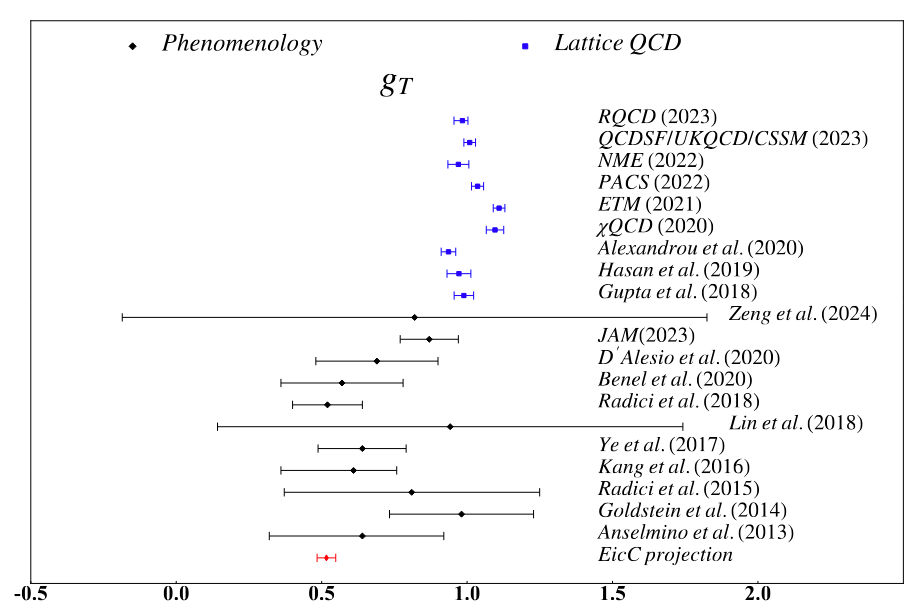 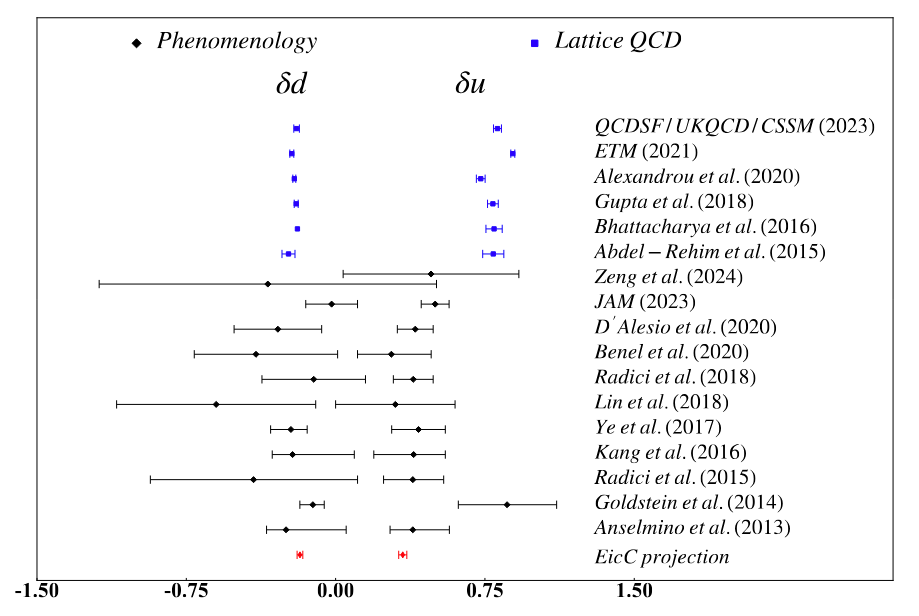 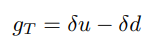 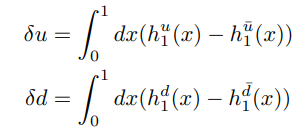 Numerical Result
Introduction
Theoretical formalism
Summary
Three-dimensional nucleon structures – Sivers function
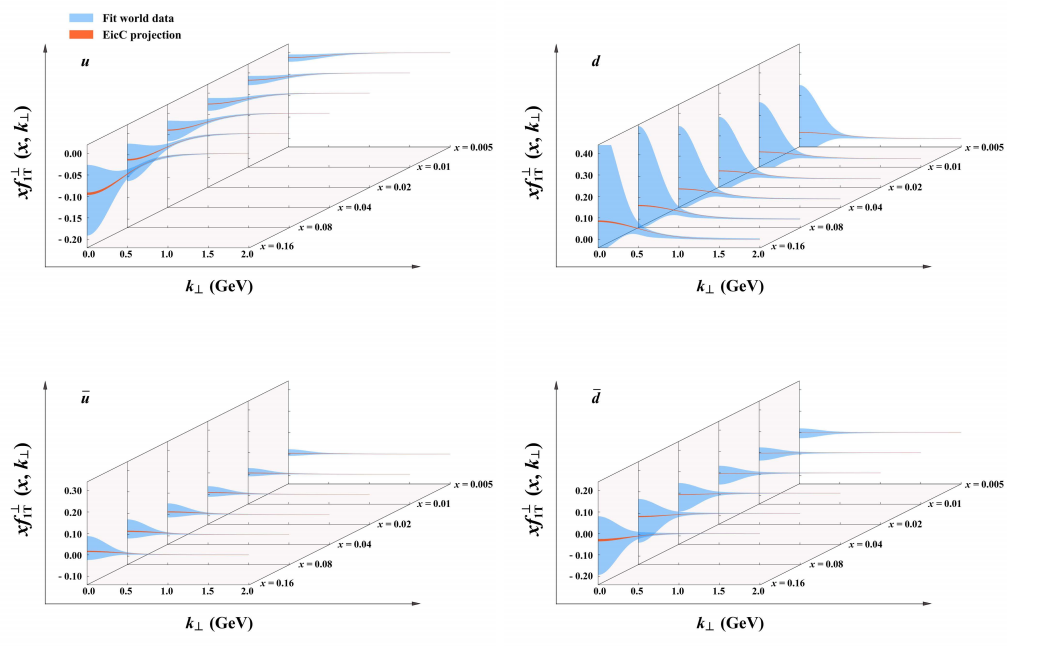 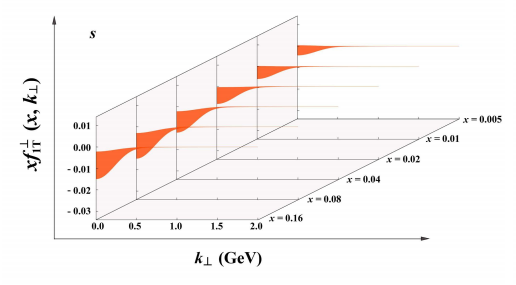 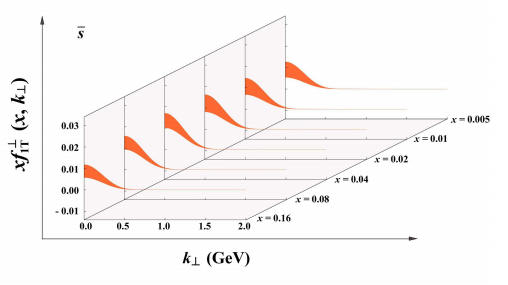 Numerical Result
Introduction
Theoretical formalism
Summary
Three-dimensional nucleon structures – transversity function
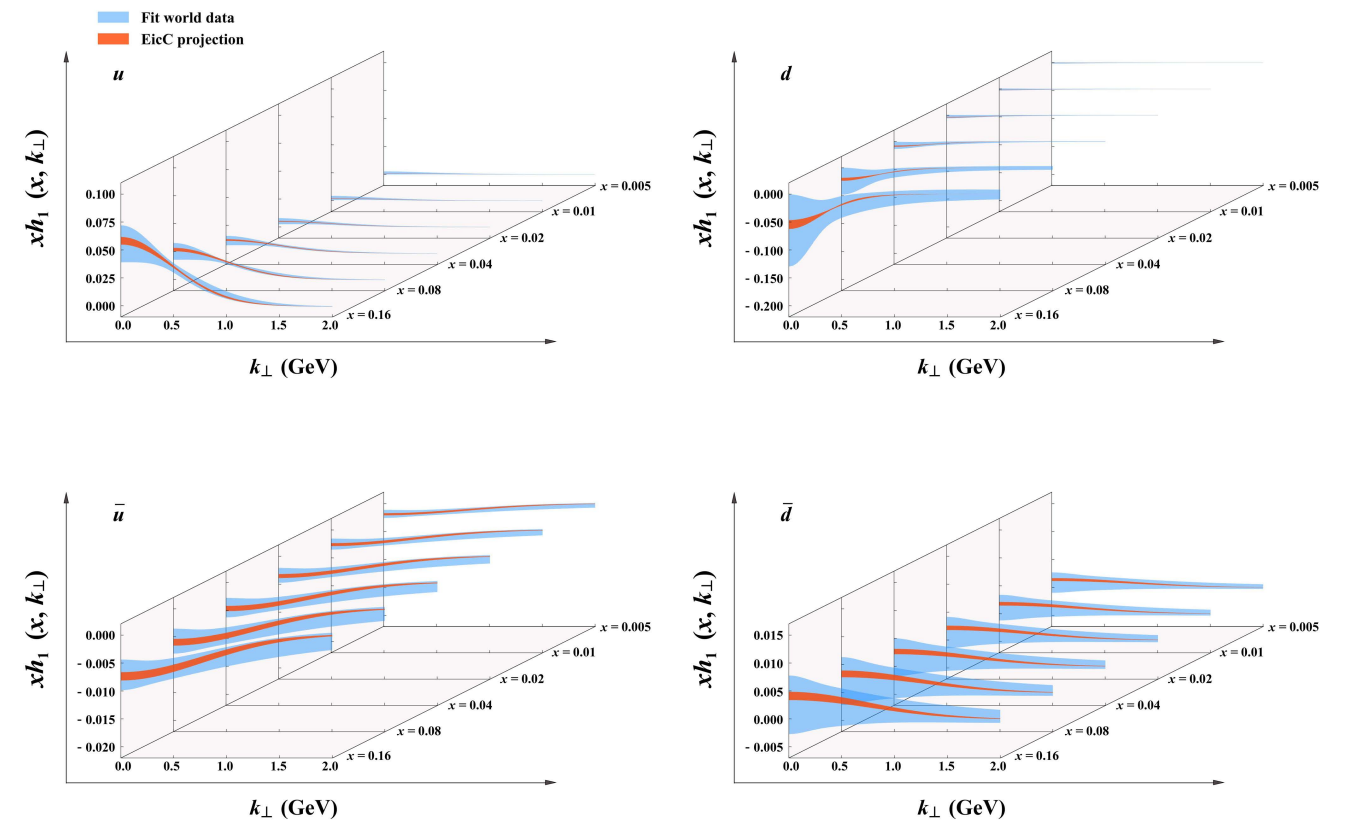 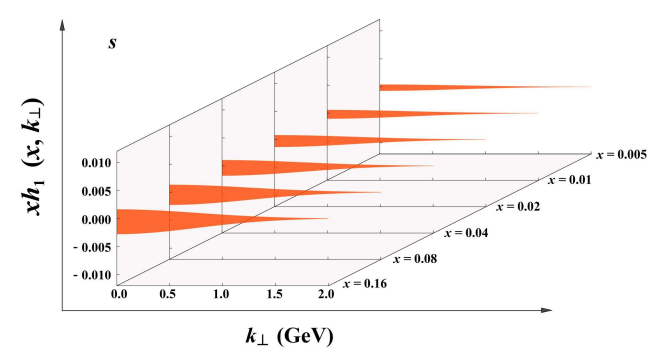 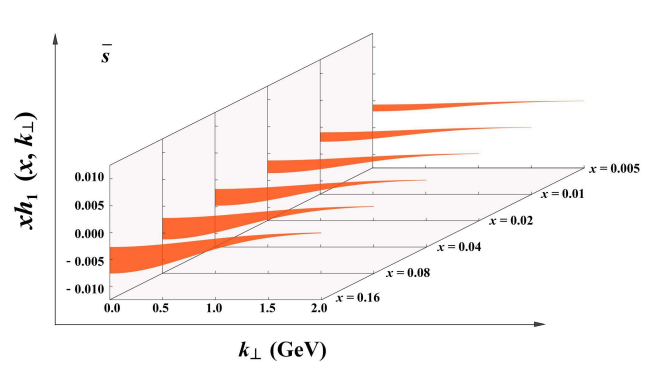 Numerical Result
Introduction
Theoretical formalism
Summary
Three-dimensional nucleon structures – Collins function
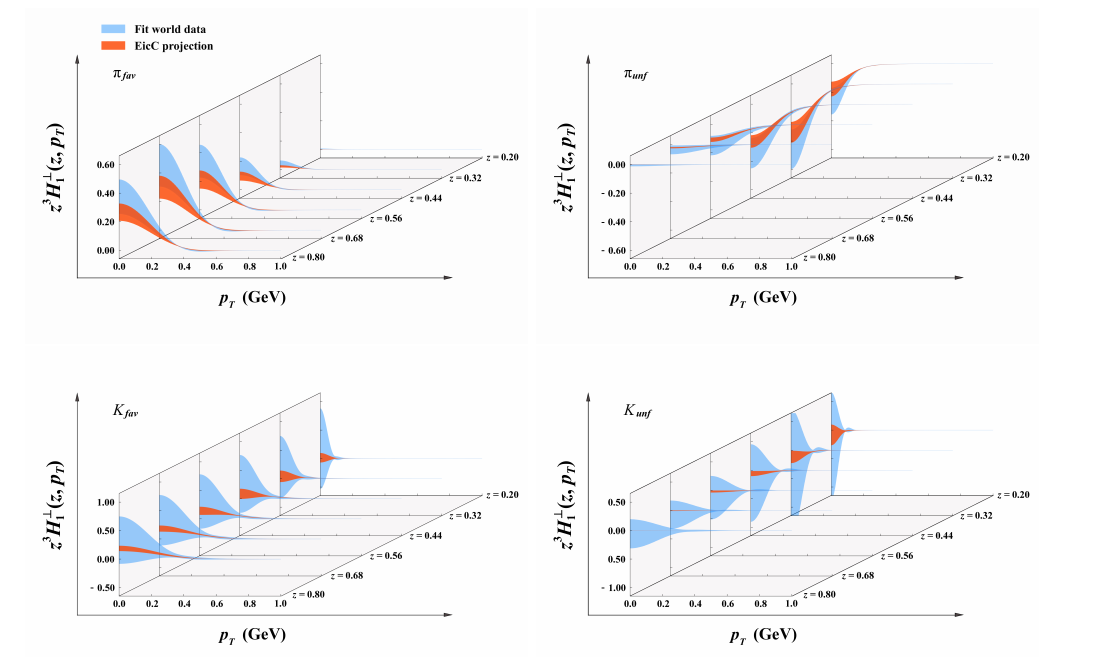 Numerical Result
Introduction
Theoretical formalism
Summary
Comparison with the world data
COMPASS data
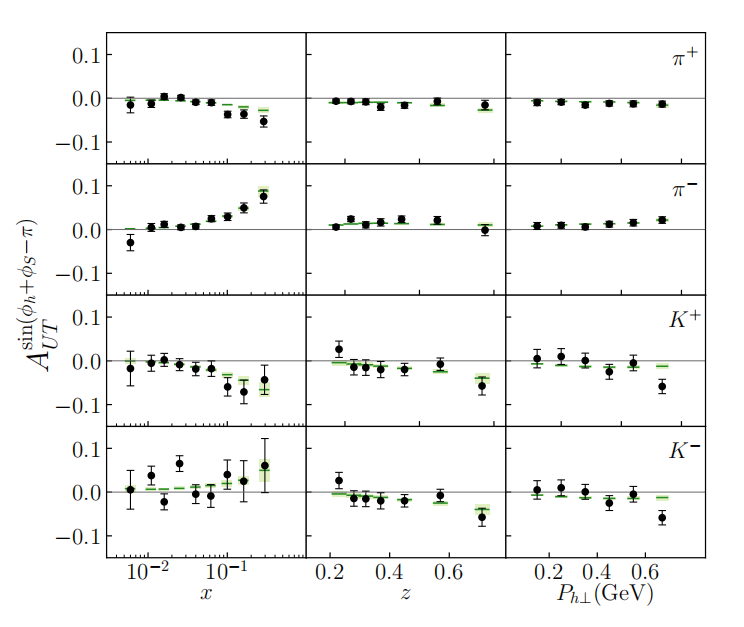 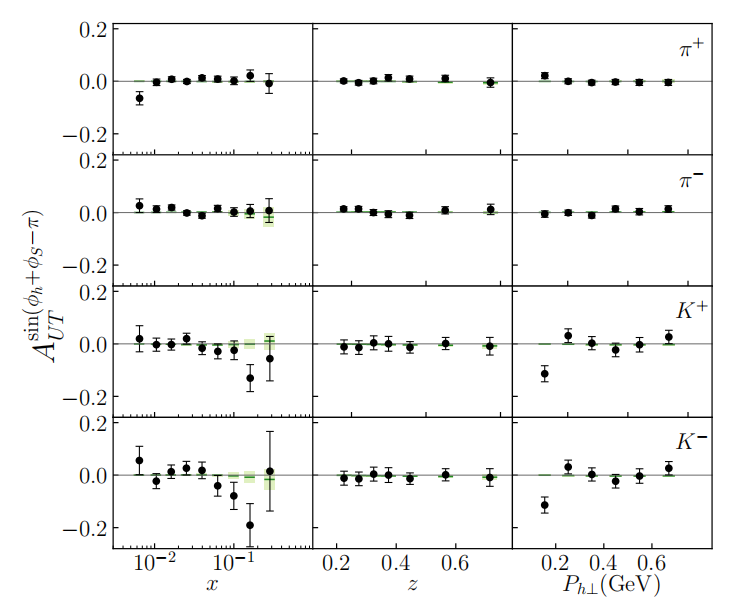 Numerical Result
Introduction
Theoretical formalism
Summary
Comparison with the world data
HERMES data
JLab data
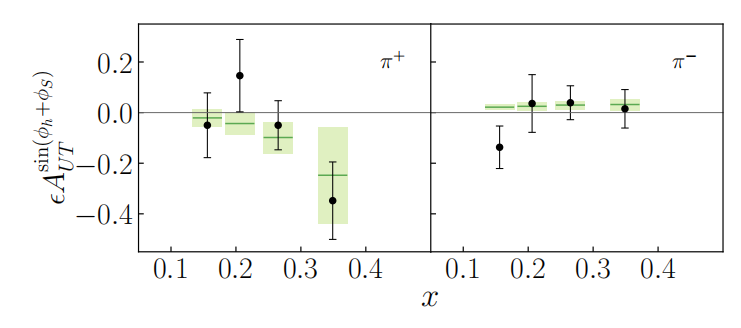 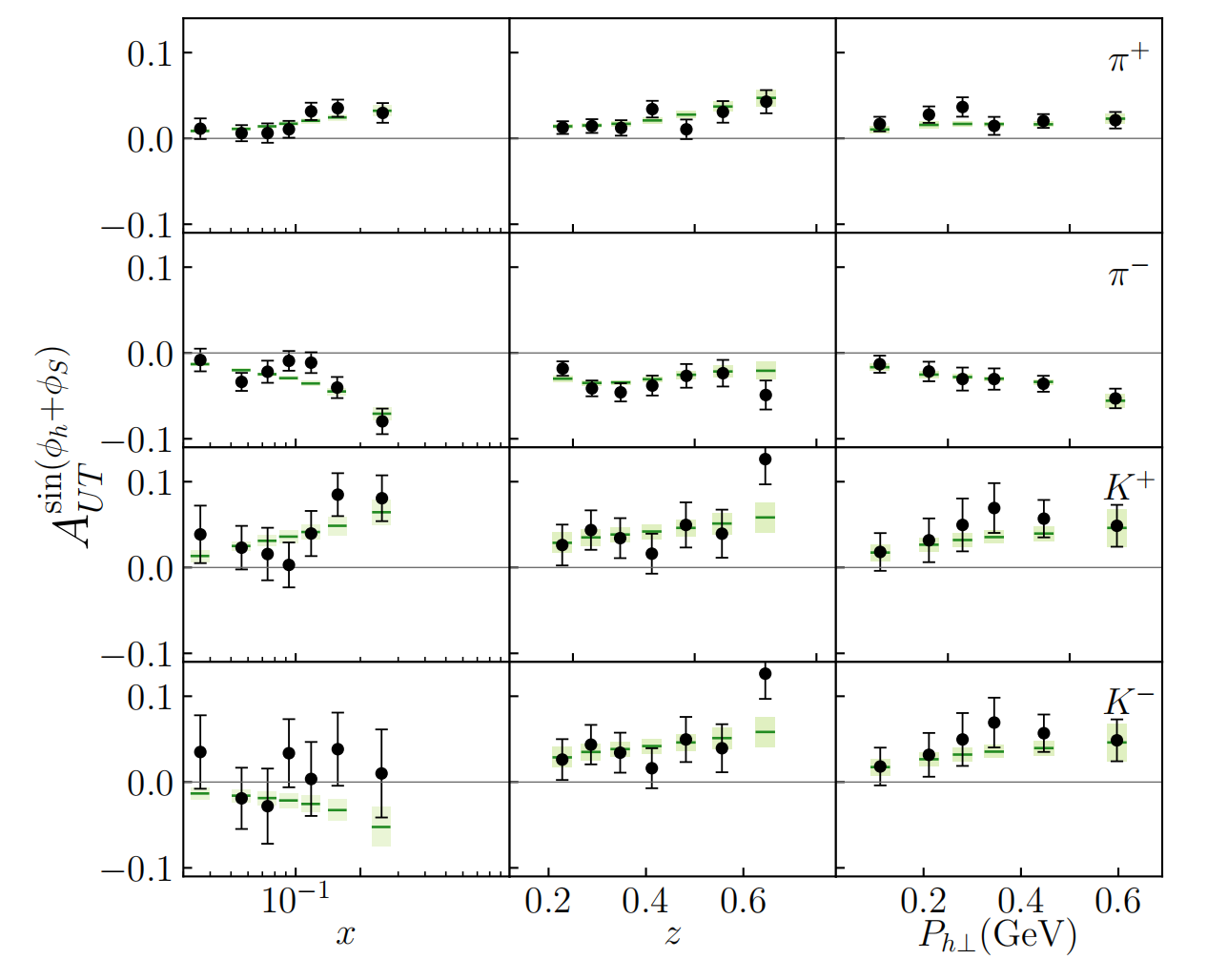 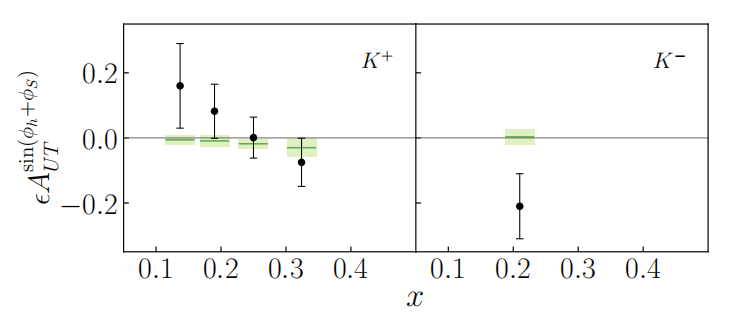 Numerical Result
Introduction
Theoretical formalism
Summary
Comparison with the world data
BELLE data
BESIII data
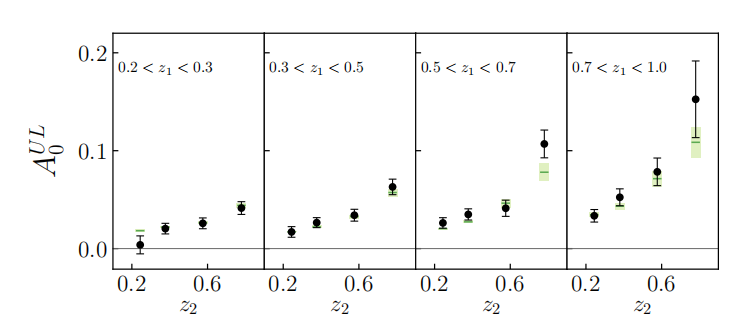 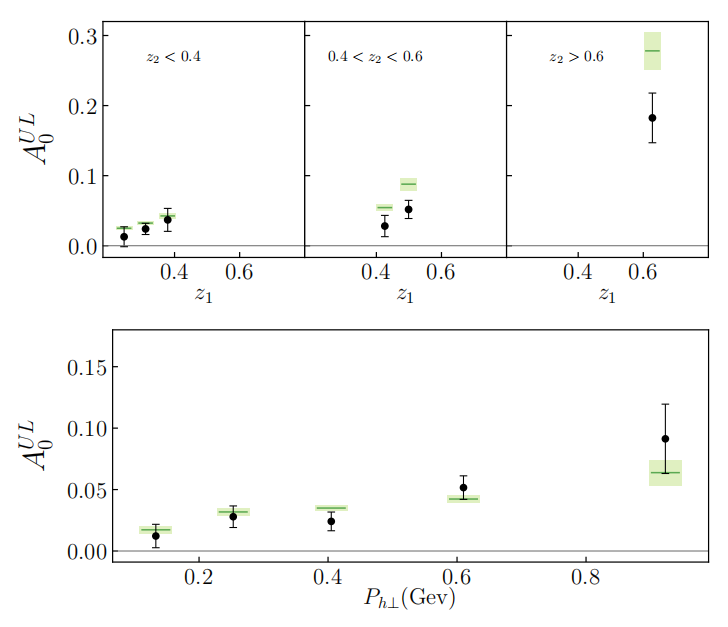 BABAR data
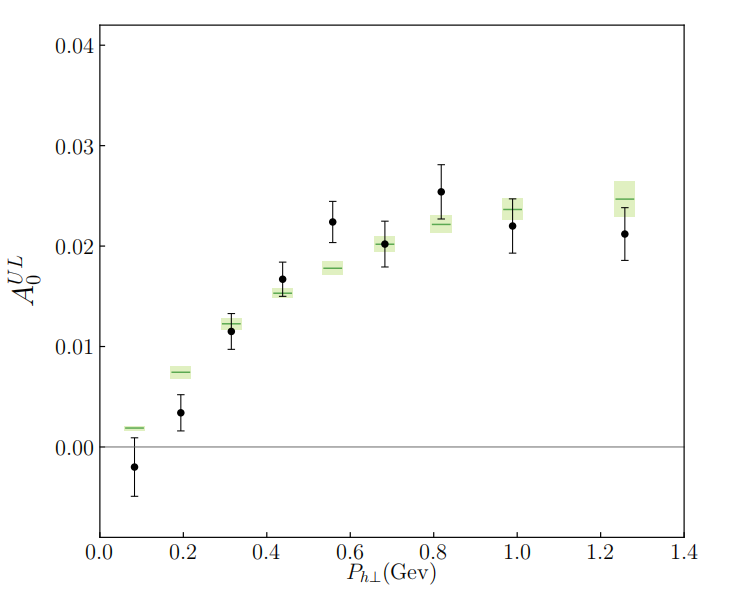 Numerical Result
Introduction
Theoretical formalism
Summary
Comparison with the world data
BABAR data
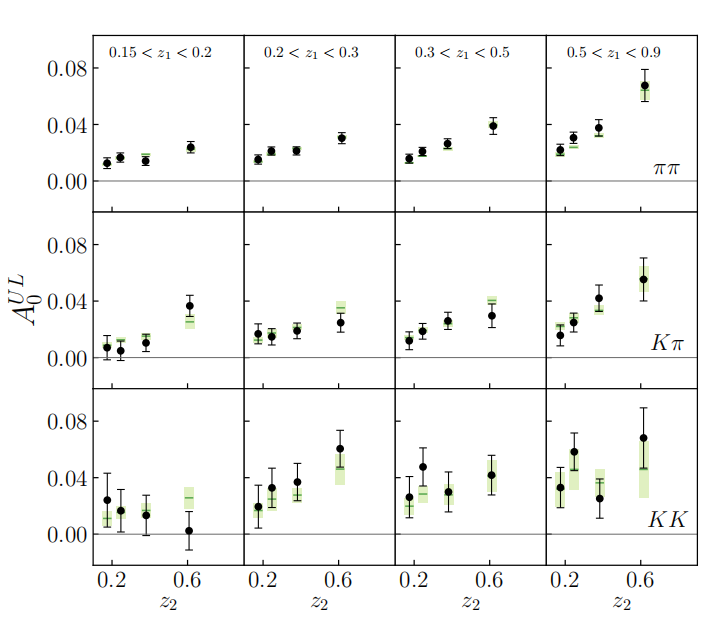 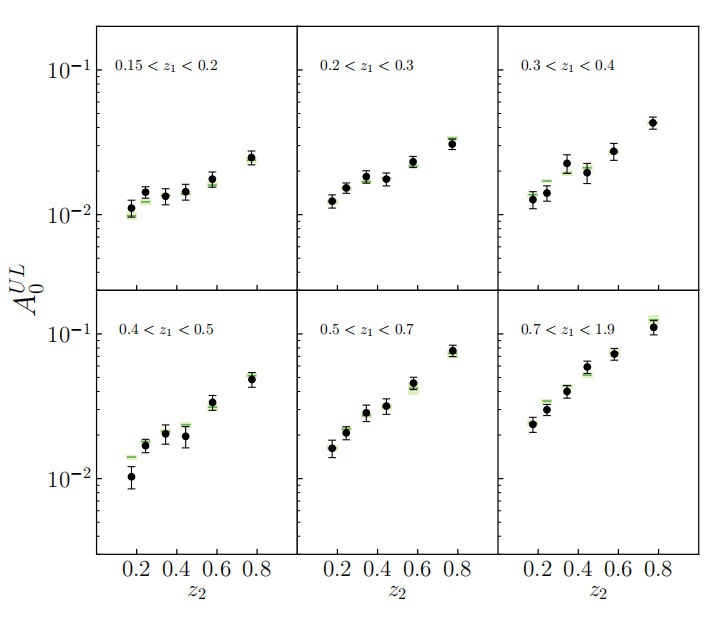 4
Summary
Conclusions
Introduction
Theoretical formalism
Numerical Result
Summary
Conclusions
1. In this study we used the QCD factorization to investigate the Sivers, transversity,    Collins distribution with the evolution effect considered..
2. We find that the result of fitting world data for Sivers and transversity  sea quarks distribution
    and Collins function of  Kaon distribution hints a significant uncertainty. We need EicC to  
    improve this situation.
3. With EicC pseudo-data, we can extracted the Sivers, transversity and Collins function at
    high  precision for various quark flavors.
THANKS FOR LISTENING
Reporter：Hongxin Dong
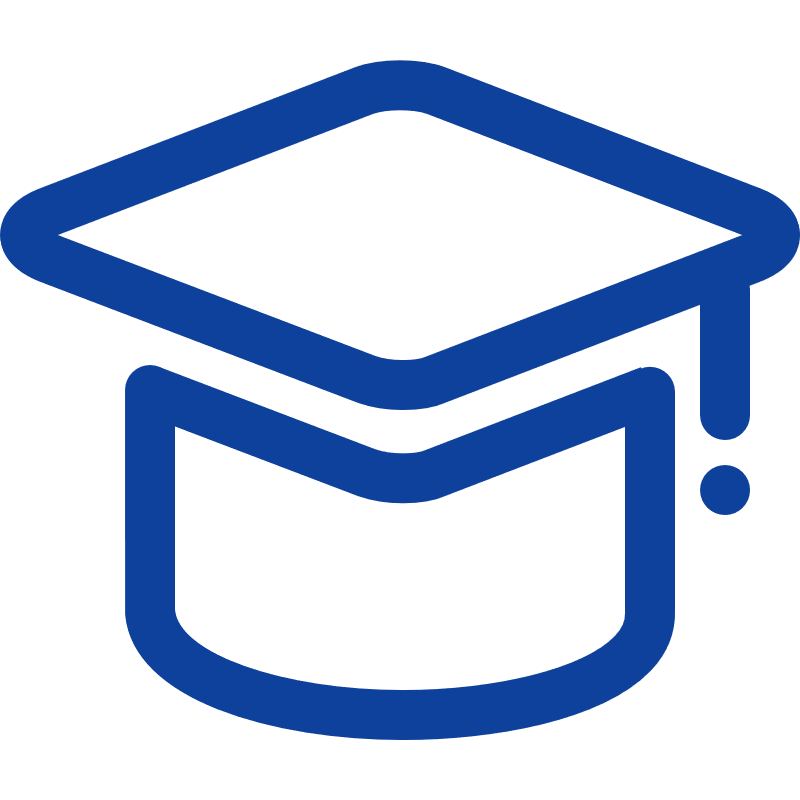 Collaborators：Chunhua Zeng, Tianbo Liu, Peng Sun, Yuxiang Zhao
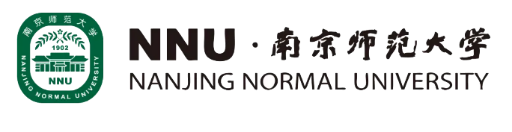 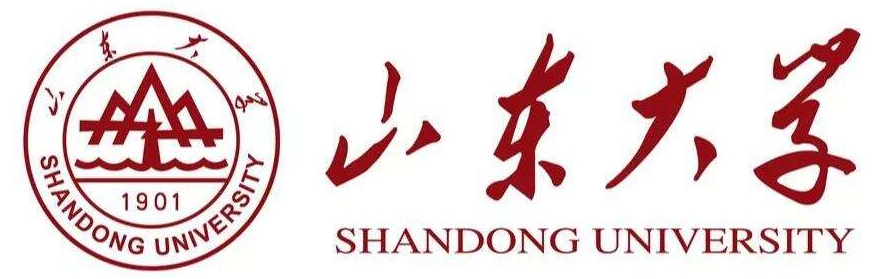 Report date ：2024.10.18
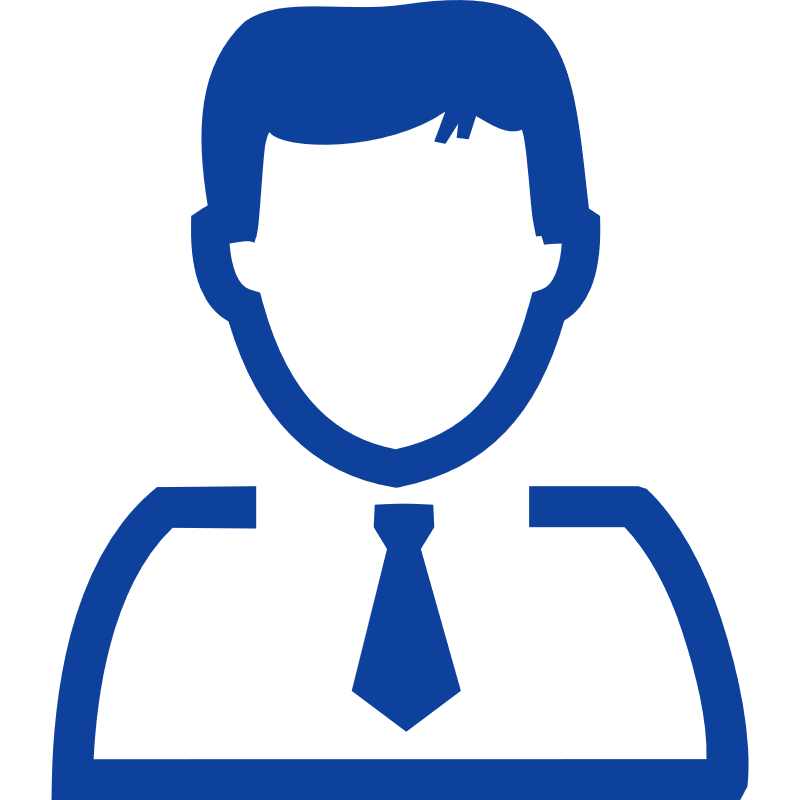 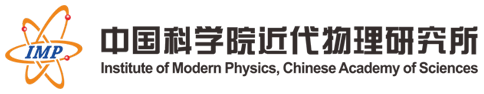